Financial Leadership,Strategic Solutions,Bottom-line Results
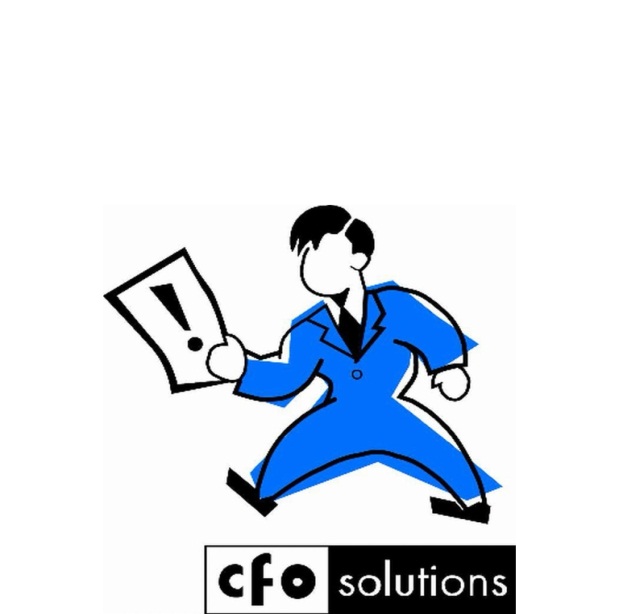 Why part-time Out-Sourcing?
Most cost effective way to get superior financial knowledge, experience and advice
Free up the CEO’s time
An Outsider’s perspective
Additional business contacts
2
Who is cfo solutions?
Part-time/Interim Chief Financial Officer and controller 
Dedicated Financial Leadership
Locally and solely owned business consulting firm
Over 25+ years of experience as a CFO
Extensive background in financial and operational management
3
Why cfo solutions?
On-site financial leadership – never virtual
Simplified reporting
Monthly executive-status meetings
Measurable results almost immediately
A trusted member of the team
Leader first, manager second
4
Why cfo solutions?
Cont’d
Make money first, save money second
Thinking strategically on a daily basis -- not when it’s “budget time”
Recognizing change when change is needed
Adherence to your core values, core competencies and vision
5
What Services provided?
Discovery Process
Streamline systems and processes 
Corporate and Operational Accounting Oversight
Timely, Simplified Financial and Management Reporting to run your business proactively and efficiently
Strategic Planning
6
What Services provided?
Cont’d
Financial Business Management
Financial Analysis and Reporting
Banking and lending, and other outside professional relationships
External Audit and Tax
Recommend growth initiatives 
Exit strategy
7
Pete LaFauci, President
cfo solutions
585-329-4290
plafauci@cfosolutions2go.com
8